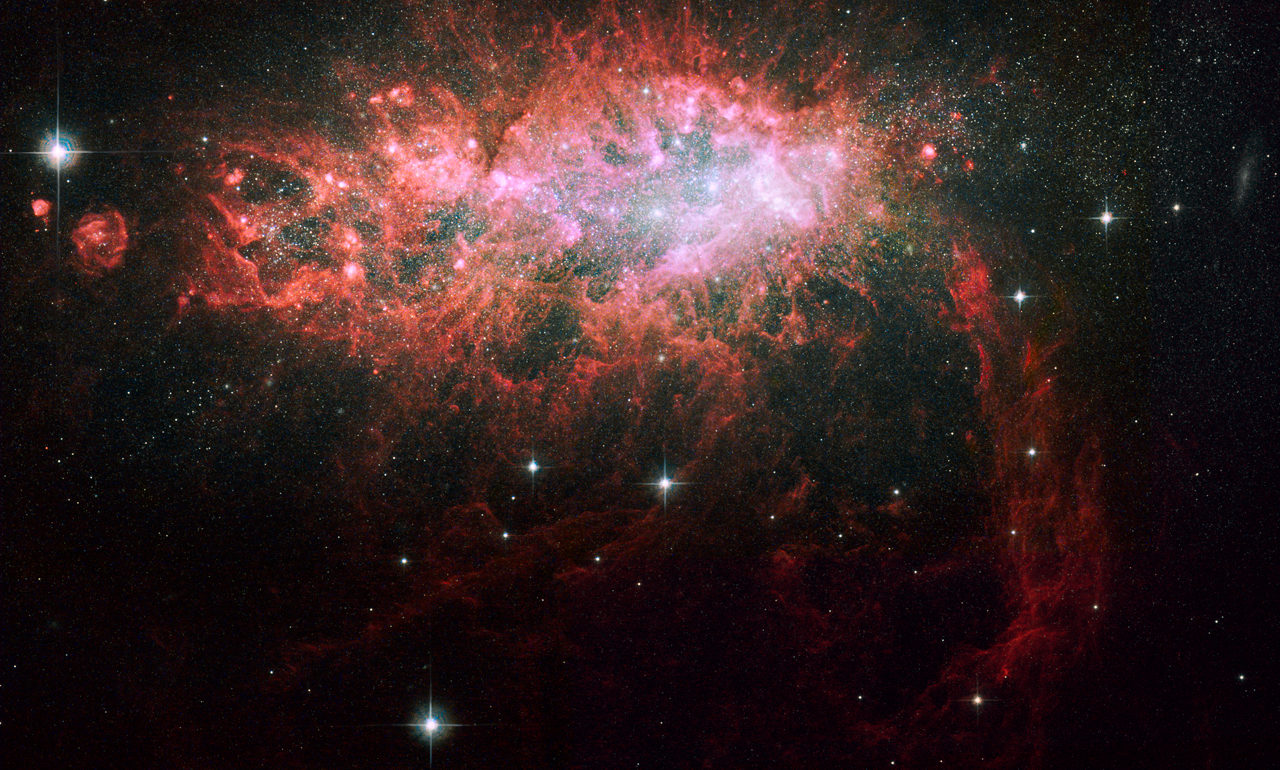 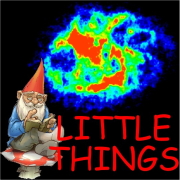 Neighborhood HI Watch:  Mapping the HI Neighborhood Around Starburst Dwarf Galaxies
Megan Johnson
NRAO, Green Bank
Post-doc Symposium, April 2013
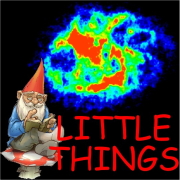 Outline
Motivation 
Introduction
NGC 1569
HI from VLA
9° x 2° GBT map
NGC 4163/NGC 4214
GBT map
Summary and Future Plans
April 29, 2013
Johnson - Postdoc Symposium
2
[Speaker Notes: This is the direction that my talk will take starting with an introduction and then a detailed look at NGC 1569, which shows how the HI mapping with the GBT was prompted.  Then, I’ll present some new data taken with the GBT around NGC 4163 and 4214.  I’ll conclude with a brief summary.]
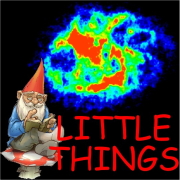 LITTLE THINGS Team
Elias Brinks      Fabian Walter    Dana Ficut-Vicus   Me   Bruce Elmegreen
Volker Heesen    Hong-Xin Zhang    Lisa Young    Caroline Simpson
Andreas Schruba     Se-Heon Oh     Deidre Hunter
Trisha Ashley   Kim Herrmann
April 29, 2013
Johnson - Postdoc Symposium
3
[Speaker Notes: Collaborators]
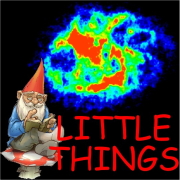 Collaborators
Kristy McQuinn – University of Minnesota
Baerbel Koribalski – CSIRO, Sydney	
Jeremy Bailin – University of Alabama
Alyson Ford – NRAO, Green Bank
[Gurtina Besla – Colombia University]
April 29, 2013
Johnson - Postdoc Symposium
4
[Speaker Notes: Collaborators]
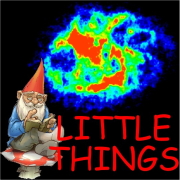 Motivation
What is the role of interactions/mergers between dwarf galaxies in the local universe?
April 29, 2013
Johnson - Postdoc Symposium
5
[Speaker Notes: According to Lambda CDM, dwarf galaxies are the building blocks of larger galaxies, yet the role of present day dwarf-dwarf galaxy interactions and mergers is not well known.]
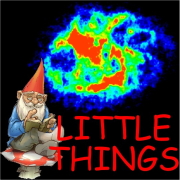 Introduction
LITTLE THINGS = Local Irregulars That Trace Luminosity Extremes, The HI Nearby Galaxy Survey
GOAL: understand how stars form in dIrr galaxies – 41 dIrr galaxies in sample chosen to be “isolated” 
multi-wavelength dataset including Galex FUV & NUV, UBVJHK & Hα photometry, Spitzer 3.6μm, and VLA B-, C-, and D-array HI emission data.  
for more information see Hunter+ 2012 and: https://science.nrao.edu/science/surveys/littlethings/
Dr. Deidre Hunter Colloquium – this Wednesday, 2 pm!!
April 29, 2013
Johnson - Postdoc Symposium
6
[Speaker Notes: This research grew out of the LITTLE THINGS survey, which is a multi-wavelength data collection with the star being high resolution HI VLA data.  The goal of the project is to understand how stars form in gas rich dwarf galaxies. Be sure to catch Deidre’s colloquium Wed. at 2 pm.]
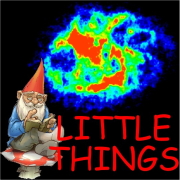 Introduction
DDO 165 – Member of 
M81/M82 Group
April 29, 2013
Johnson - Postdoc Symposium
7
[Speaker Notes: This is the direction that my talk will take starting with a brief introduction and then a detailed look at NGC 1569, which I studied for my dissertation.  Then, present some new data taken with the GBT around NGC 4163 and 4214.  I’ll conclude with some future work and a brief summary.]
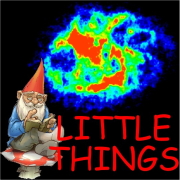 Introduction
DDO 168 – Member of Canes 
Venatici Cloud
April 29, 2013
Johnson - Postdoc Symposium
8
[Speaker Notes: This is the direction that my talk will take starting with a brief introduction and then a detailed look at NGC 1569, which I studied for my dissertation.  Then, present some new data taken with the GBT around NGC 4163 and 4214.  I’ll conclude with some future work and a brief summary.]
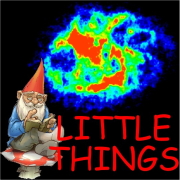 Introduction
Haro 29 – No Known 
Group
April 29, 2013
Johnson - Postdoc Symposium
9
[Speaker Notes: This is the direction that my talk will take starting with a brief introduction and then a detailed look at NGC 1569, which I studied for my dissertation.  Then, present some new data taken with the GBT around NGC 4163 and 4214.  I’ll conclude with some future work and a brief summary.]
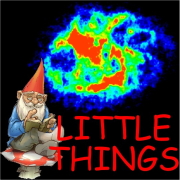 Introduction
Using GBT to map 2° x 2° regions around all 41 LITTLE THINGS dwarf galaxies
GOAL: To determine if faint HI in the outskirts of dIrr galaxies can provide information about the process(es) that create “unsettled” HI morphologies 
	 Are interactions/mergers responsible?
April 29, 2013
Johnson - Postdoc Symposium
10
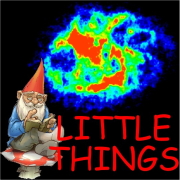 Introduction
Starburst Dwarf Galaxies
Logical place to look for interactions/mergers, assuming they follow the more massive spiral galaxies (Kravtsov, Gnedin, & Klypin 2004)
HI often most massive component in interaction/merger (Besla + 2012)
April 29, 2013
Johnson - Postdoc Symposium
11
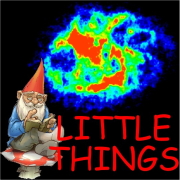 NGC 1569
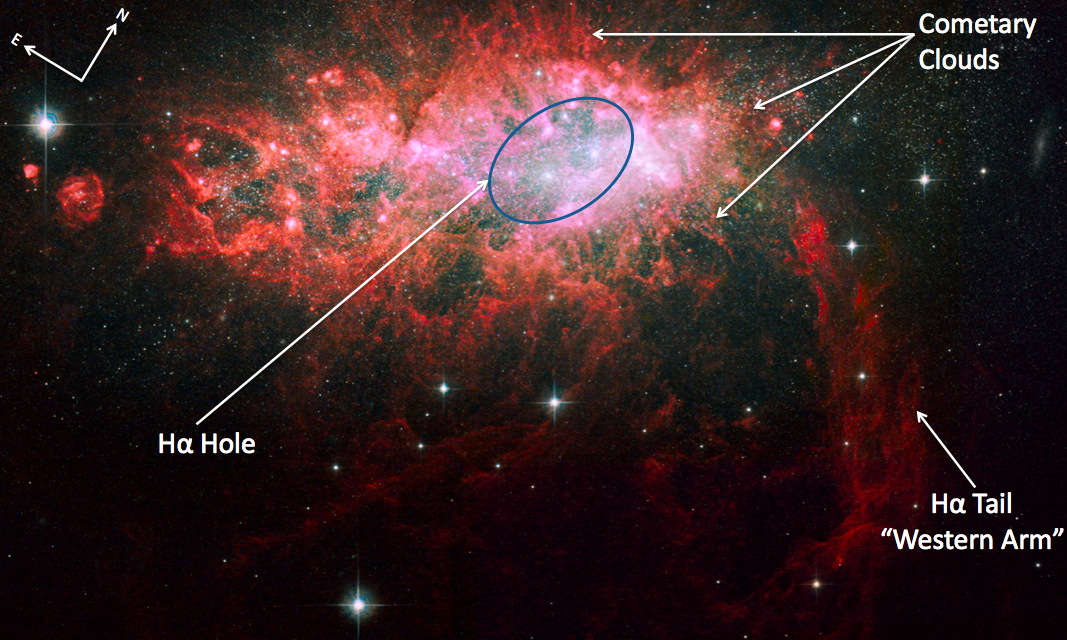 A
B
Member of IC 342 Galaxy Group
 D = 2.96 Mpc (Grocholski + 2013)
 MV = -17.57
 SFR = 0.24 M/yr
 HI mass = 2.5 x 108 M
 Stellar mass = 2.8 x 108 M
April 29, 2013
Johnson - Postdoc Symposium
12
[Speaker Notes: This work was prompted by my thesis, which was on the stellar and gas kinematics of NGC 1569.  I was trying to determine the 3-dimensional shape of dwarf irregular galaxies using the kinematic measure V/sigma.  NGC 1569 is a nearby post-starburst dwarf irregular galaxy in the IC 342 Galaxy Group. In this beautiful HST image, we see an H-alpha cat-like tail extending to the southwest known as the Western Arm..  It is home to 3 SSCs, A1, A2, and B. There are cometary structures extending out in all directions from the SSCs.  The black rectangle outlines the placement and size of the region over which we determined stellar kinematics for the major axis of NGC 1569.]
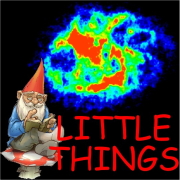 Previous Work:
“HI Companion,”  “HI Bridge,” Stil & Israel (1998) and  “NCM HI Cloud” – Stil & Israel (2002) - HV3

“Chimney” - Hunter et al. (1993); Mühle et al. (2005); Westmoquette et al. (2008)
Johnson+ 2012
April 29, 2013
Johnson - Postdoc Symposium
13
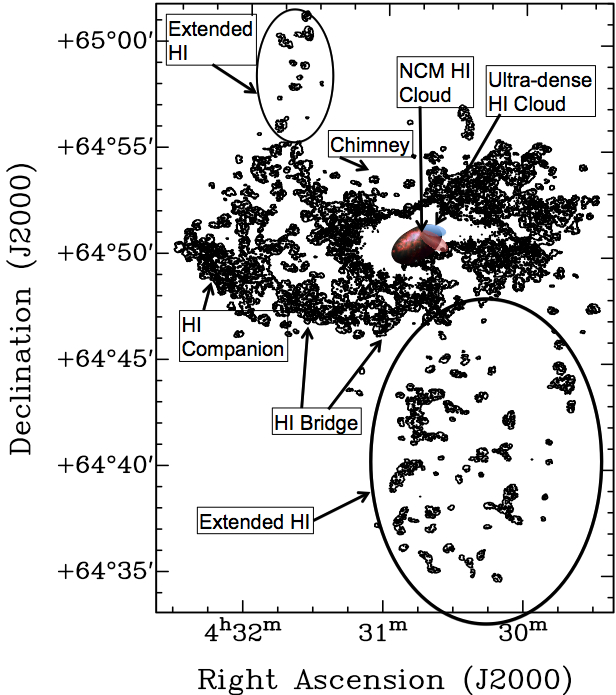 [Speaker Notes: If we zoom out, we can see the neutral hydrogen gas disk where several HI features that have already been studied in previous works.  Here, we have imaged tenuous, extended emission to the south and northeast of the disk using a new multi-scale cleaning algorithm implemented by LITTLE THINGS.]
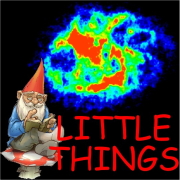 VLA HI Intensity-weighted Velocity Field
Johnson+ 
2012
April 29, 2013
Johnson - Postdoc Symposium
14
[Speaker Notes: In order to derive Vmax, we have to determine the HI rotation curve.  However, because the intensity-weighted HI velocity field has high velocity gas strewn all across the disk, we needed another method for deriving the rotation curve.]
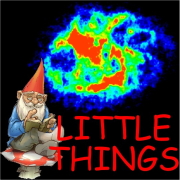 NGC 1569 with the GBT
April 29, 2013
Johnson - Postdoc Symposium
15
[Speaker Notes: Why study starburst dwarf galaxies?  Well, if this is the definition of a starburst and this is a definition of a dwarf galaxy, then, are starburst dwarf galaxies building blocks in action?  What is the role of interactions and mergers between dwarf galaxies?]
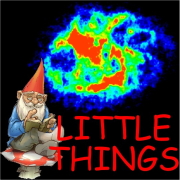 GBT Map around NGC 1569
Johnson 2013
April 29, 2013
Johnson - Postdoc Symposium
16
[Speaker Notes: contours are VLA ; 
make connection that VLA contours are confirmed with GBT, not noise;
call cloud – southern extension]
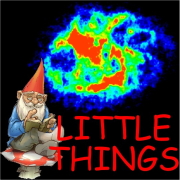 GBT Map around NGC 1569
NGC 1569
Intergalactic Filaments
UGCA 92
Johnson 2013
April 29, 2013
Johnson - Postdoc Symposium
17
MW Cloud
[Speaker Notes: intergalactic filament structures 
Other emission in map is from Milky Way]
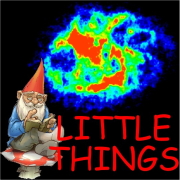 NGC 4163
Member of Canes Venatici Cloud
 D = 2.8 Mpc
 MV = -14.37
 SFR = 9.1 x 10-4 M/yr
 HI mass = 1.4 x 107 M
 Stellar mass = 2.7 x 107 M
April 29, 2013
Johnson - Postdoc Symposium
18
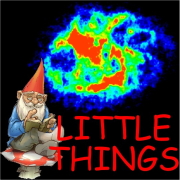 NGC 4163 – IWM Velocity Field
April 29, 2013
Johnson - Postdoc Symposium
19
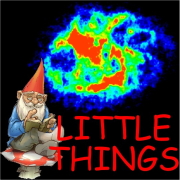 NGC 4214
D = 2.9 Mpc
 MV = -17.56
 SFR = 0.13 M/yr
 HI mass = 5.8 x 108 M
 Stellar mass = 4.8 x 108 M
 Member of Canes Venatici Cloud
April 29, 2013
Johnson - Postdoc Symposium
20
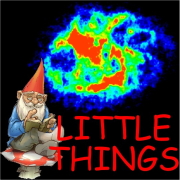 NGC 4214 – IWM Velocity Field
April 29, 2013
Johnson - Postdoc Symposium
21
Integrated HI GBT Map
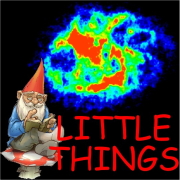 UGCA 7605
RMS = 23	 mK, (at 1σ
in a 1 km/s channel)
UGCA 7559



UGCA 7599
UGC 7257
NGC 4214


NGC 4163

NGC 4190
KDG 105
BTS 133
NGC 4244
KUG 1218+387
April 29, 2013
Johnson - Postdoc Symposium
22
[Speaker Notes: summed over 270 channels for total velocity of 261 km/s]
Integrated HI GBT Map
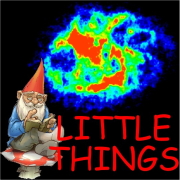 NGC 4214
RMS = 13 mK, (at 1σ
in a 1 km/s channel)
NGC 4190
UGC 7257
NGC 4163

KUG 1207+367



UGC 7125
UGC 7207
April 29, 2013
Johnson - Postdoc Symposium
23
[Speaker Notes: summed over 270 channels for total velocity of 261 km/s]
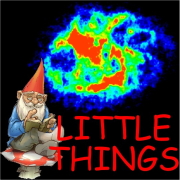 Summary
NGC 1569
Extended HI emission to south and northeast in VLA map stretching in the direction of UGCA 92 and confirmed with GBT
GBT data show v-shaped filamentary structures and a 0.5° HI cloud stretching out from NGC 1569 in the direction of UGCA 92
NGC 4163/4214
“Unsettled” HI in VLA maps
Possible extended emission around NGC 4214 detected in GBT map
Need “position switched” data reductions to obtain better baseline fits
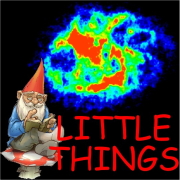 Future Work
Form complete statistical sample of HI environments around starburst and quiescent dIrr galaxies
Deep GBT maps of 7 starburst dwarf galaxies next semester
Deep Parkes Telescope observations of starburst and quiescent dwarf galaxies to be obtained September 2013
Compare observations to hydrodynamic simulations
April 29, 2013
Johnson - Postdoc Symposium
25
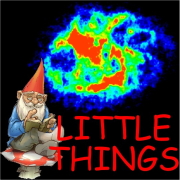 April 29, 2013
Johnson - Postdoc Symposium
26
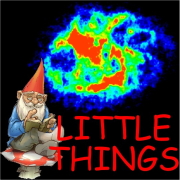 IC 1613 – Local Group Member
April 29, 2013
Johnson - Postdoc Symposium
27
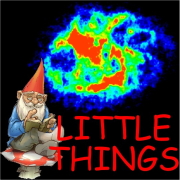 DDO 165 – M81 Group Member
April 25, 2013
Johnson - Postdoc Symposium
28
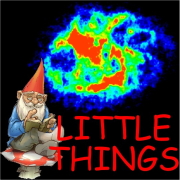 DDO 46 – No Known Group
April 25, 2013
Johnson - Postdoc Symposium
29
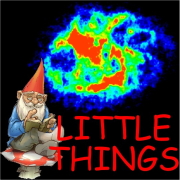 Ultra-dense HI Cloud (UDHIC)
Hα tail – Velocity ~ -90 km/s (Tomita et al. 1994)
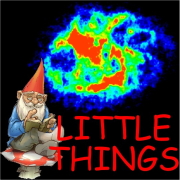 Integrated HI Intensity Contour Map
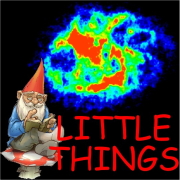 Stellar Kinematics
April 25, 2013
Johnson - Postdoc Symposium
33
[Speaker Notes: We obtained stellar velocities and velocity dispersions along 4 PAs with the Kitt Peak National Observatory’s 4-meter telescope with the Echelle spectrograph.]
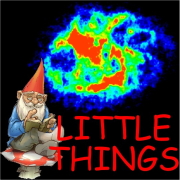 Position-Velocity Diagrams:
Stars and Gas
April 25, 2013
Johnson - Postdoc Symposium
34
[Speaker Notes: Here are the stellar velocities from the 4 position angles plotted ontop of HI velocity contours derived from slicing the HI data cube along the same 4 PAs.  We see that the stars and gas kinematically follow each other.]
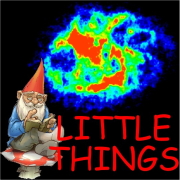 Introduction
DDO 69 – Member of 
Local Group
April 25, 2013
Johnson - Postdoc Symposium
35
[Speaker Notes: This is the direction that my talk will take starting with a brief introduction and then a detailed look at NGC 1569, which I studied for my dissertation.  Then, present some new data taken with the GBT around NGC 4163 and 4214.  I’ll conclude with some future work and a brief summary.]
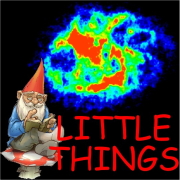 Bulk Motion Extraction
Strong 
NCM
Bulk VF
Vmax = 50 ± 10 km/s
Weak
NCM
Strong 
+ Weak
April 29, 2013
Johnson - Postdoc Symposium
36
[Speaker Notes: Double Gaussian decomposition procedure – If 2 Gaussian profiles are detected at a single position in the HI data cube, then the corresponding velocities are compared to a model velocity field.  The velocity that most closely resembles the model field]